Funcionamiento del Ciclo Combinado
Funcionamiento del Ciclo Combinado
10/12/09
Funcionamiento del Ciclo Combinado
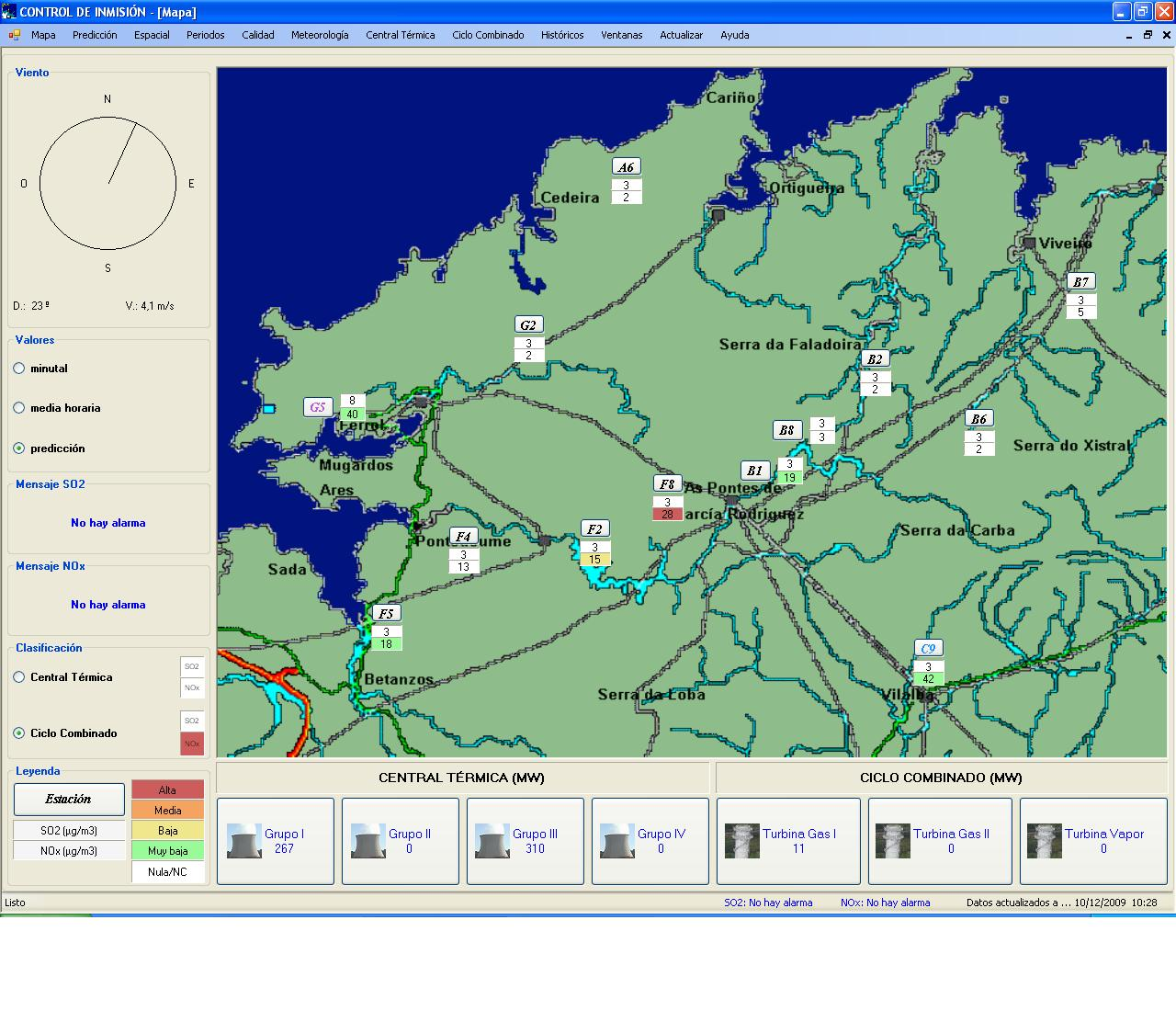 CC
Funcionamiento del Ciclo Combinado
15/12/09
El ciclo combinado estuvo parado desde el 08/09/09 al 10/12/09
Funcionamiento del Ciclo Combinado
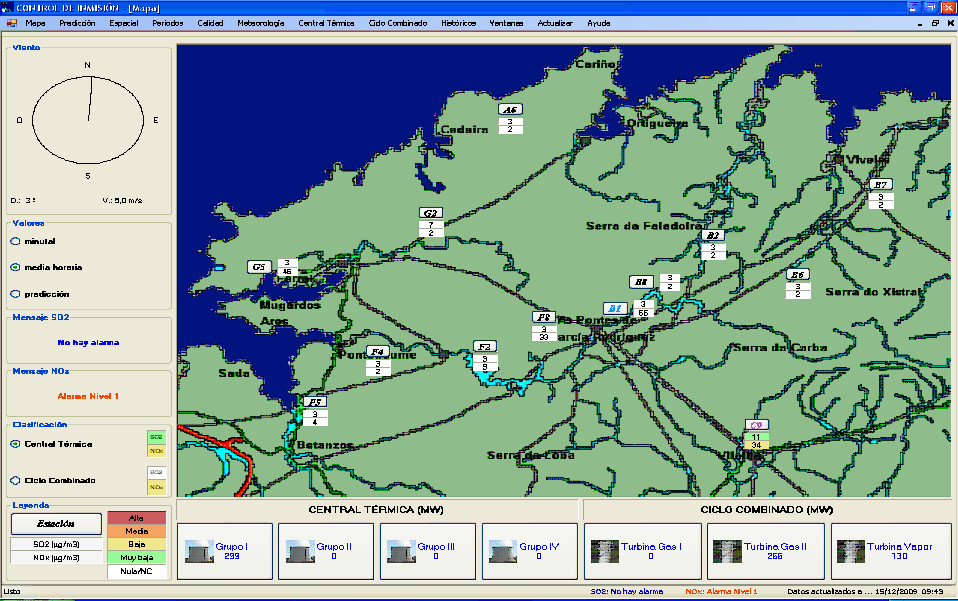 CT
Funcionamiento del Ciclo Combinado
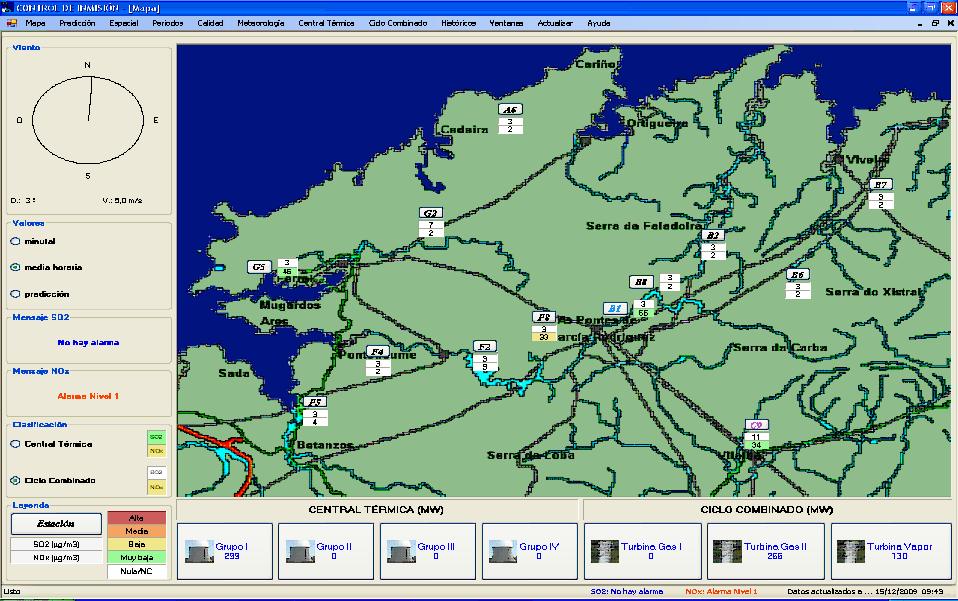 CC